K-2 Morning Meeting Day 26
All You Need is Love
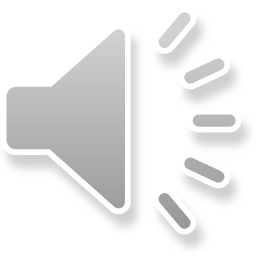 This is a very old song performed by the Beatles, a popular group in the 1960’s.
It has an important message that we sometimes forget.
Get your teacher to play it for you on Youtube (get the version with the lyrics showing).
Discuss what you think the important message is and how it relates to our theme of kindness.
All You Need is Love!
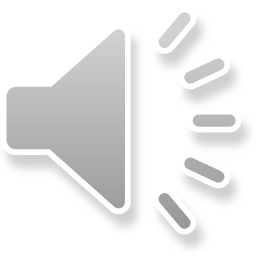 Why don’t skeletons like parties?
Why was the little ghost crying?
Who won the skeleton beauty contest?
What do witches put on their hair?
Today’s Jokes and Celebrations
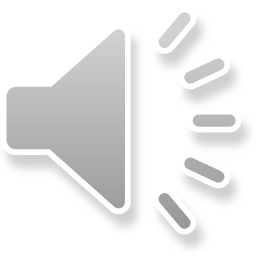